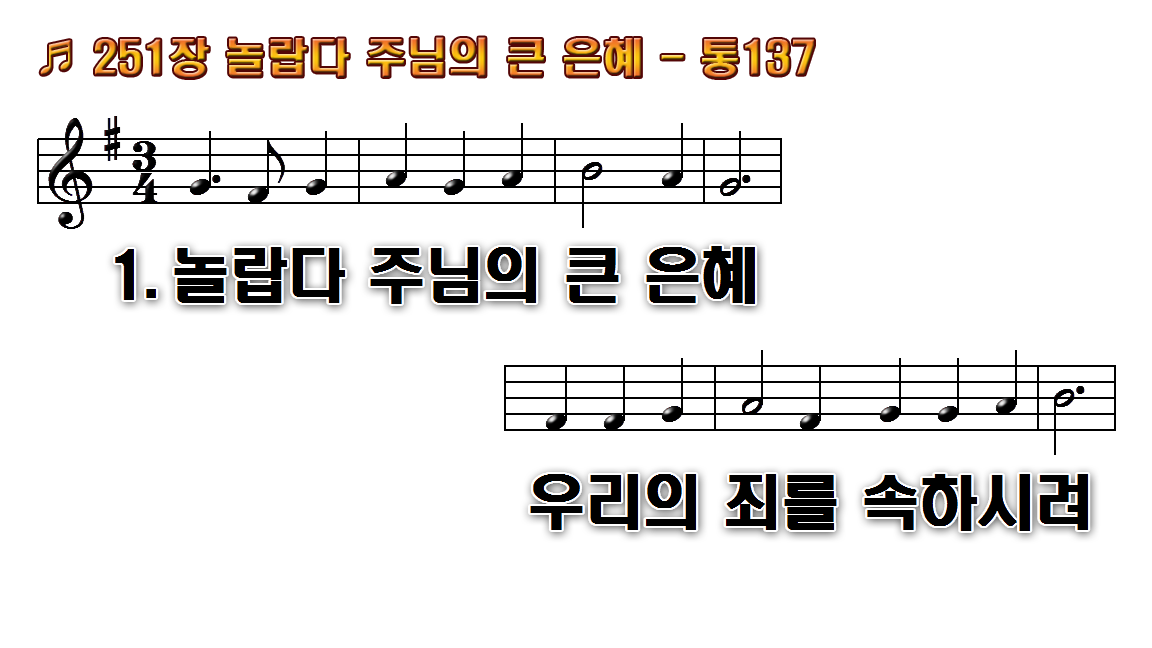 1.놀랍다 주님의 큰 은혜 우리의
2.죄악은 성난 파도같이 우리
3.죄악에 물든 영혼들을 주께서
4.비할 수 없는 그 은혜를 믿는
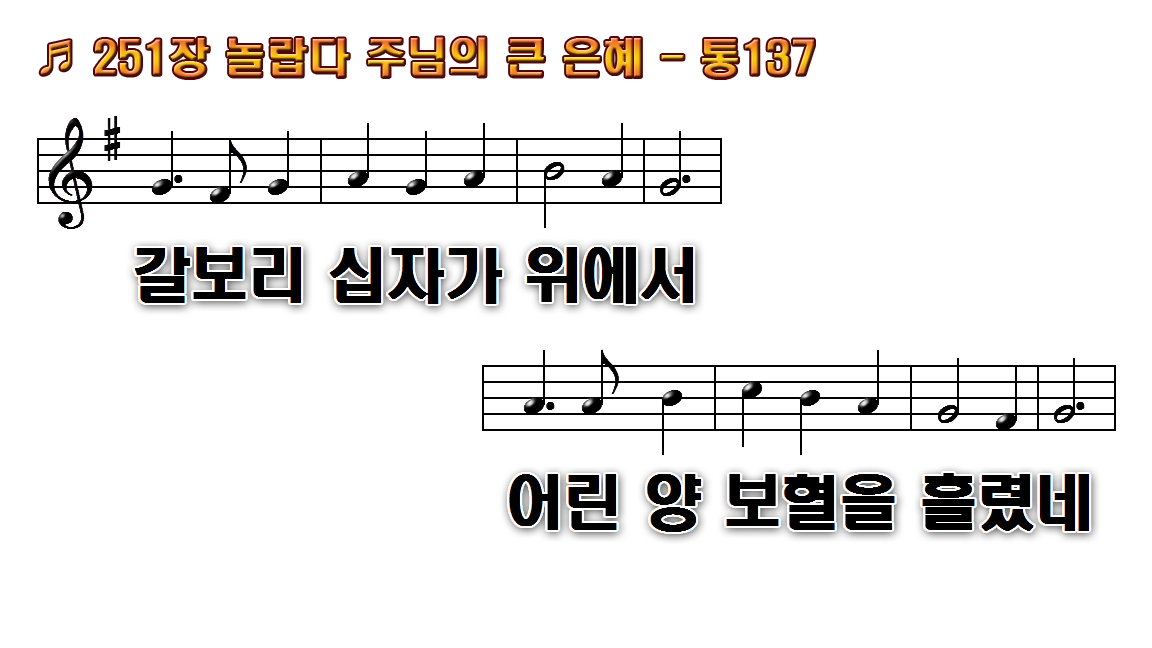 1.놀랍다 주님의 큰 은혜 우리의
2.죄악은 성난 파도같이 우리
3.죄악에 물든 영혼들을 주께서
4.비할 수 없는 그 은혜를 믿는
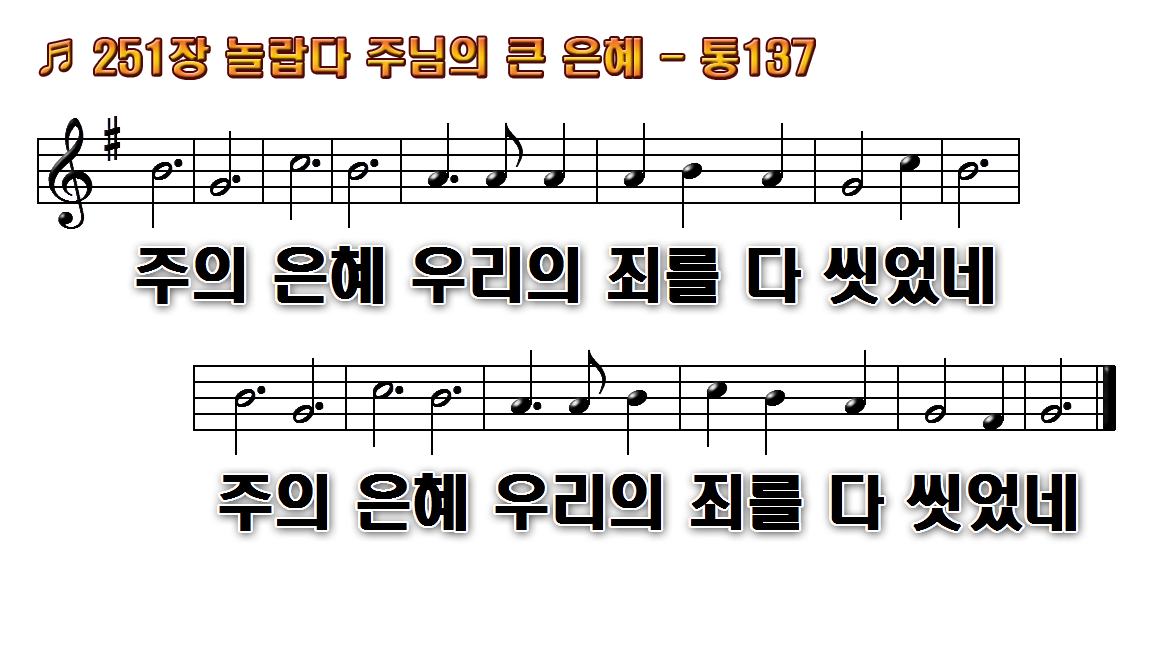 1.놀랍다 주님의 큰 은혜 우리의
2.죄악은 성난 파도같이 우리
3.죄악에 물든 영혼들을 주께서
4.비할 수 없는 그 은혜를 믿는
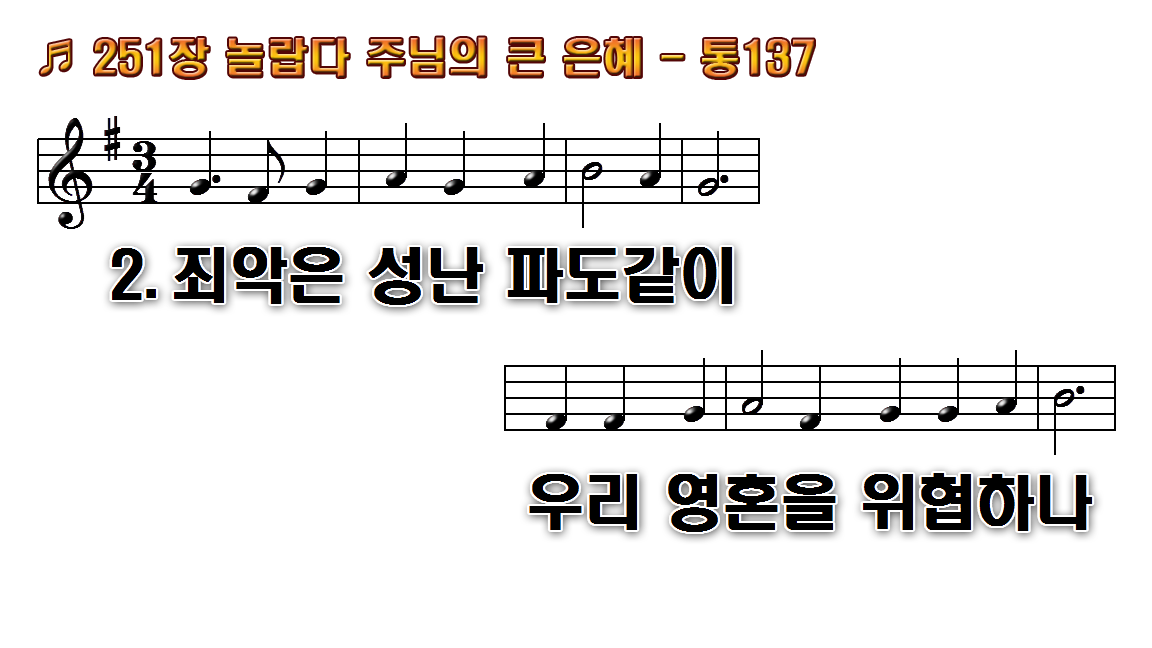 1.놀랍다 주님의 큰 은혜 우리의
2.죄악은 성난 파도같이 우리
3.죄악에 물든 영혼들을 주께서
4.비할 수 없는 그 은혜를 믿는
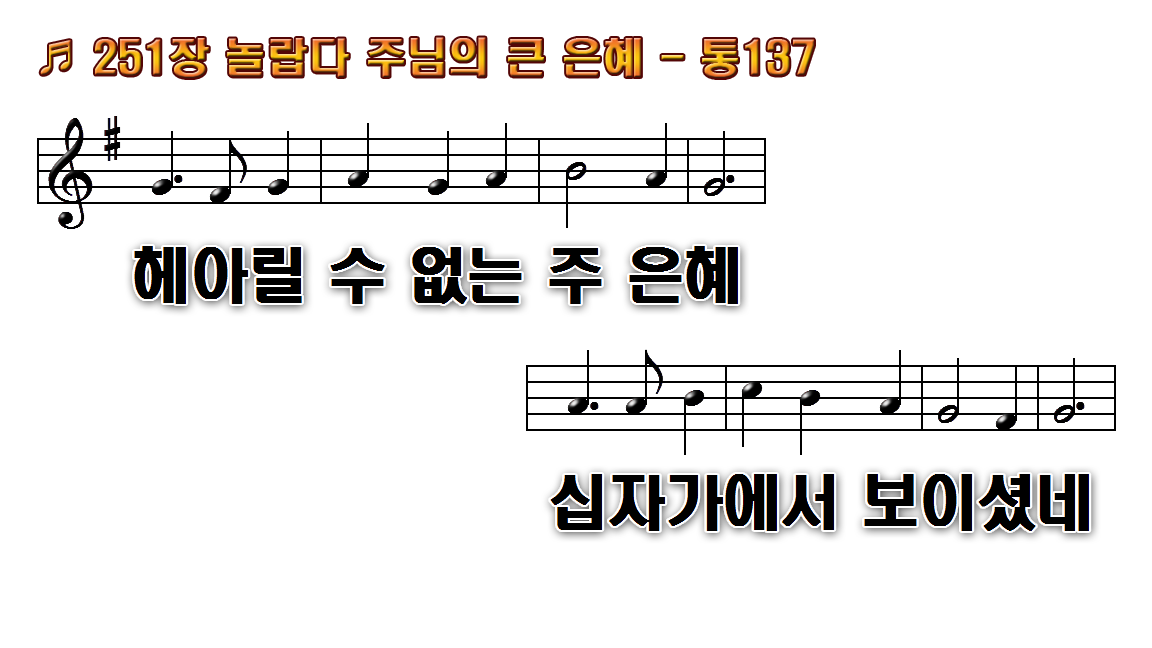 1.놀랍다 주님의 큰 은혜 우리의
2.죄악은 성난 파도같이 우리
3.죄악에 물든 영혼들을 주께서
4.비할 수 없는 그 은혜를 믿는
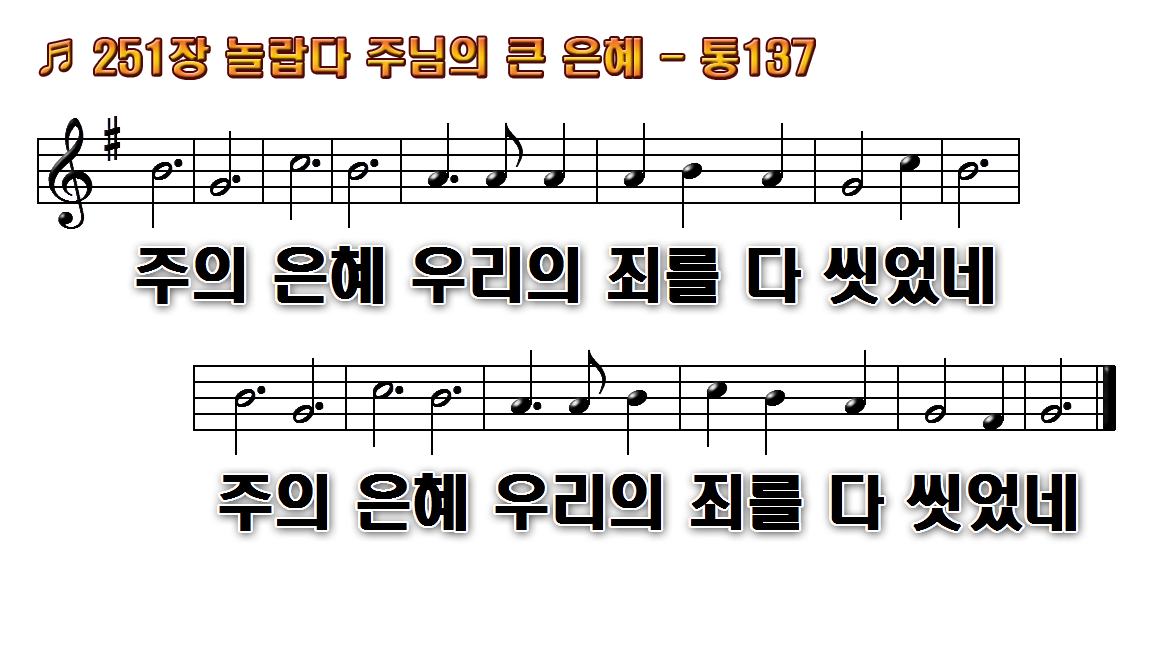 1.놀랍다 주님의 큰 은혜 우리의
2.죄악은 성난 파도같이 우리
3.죄악에 물든 영혼들을 주께서
4.비할 수 없는 그 은혜를 믿는
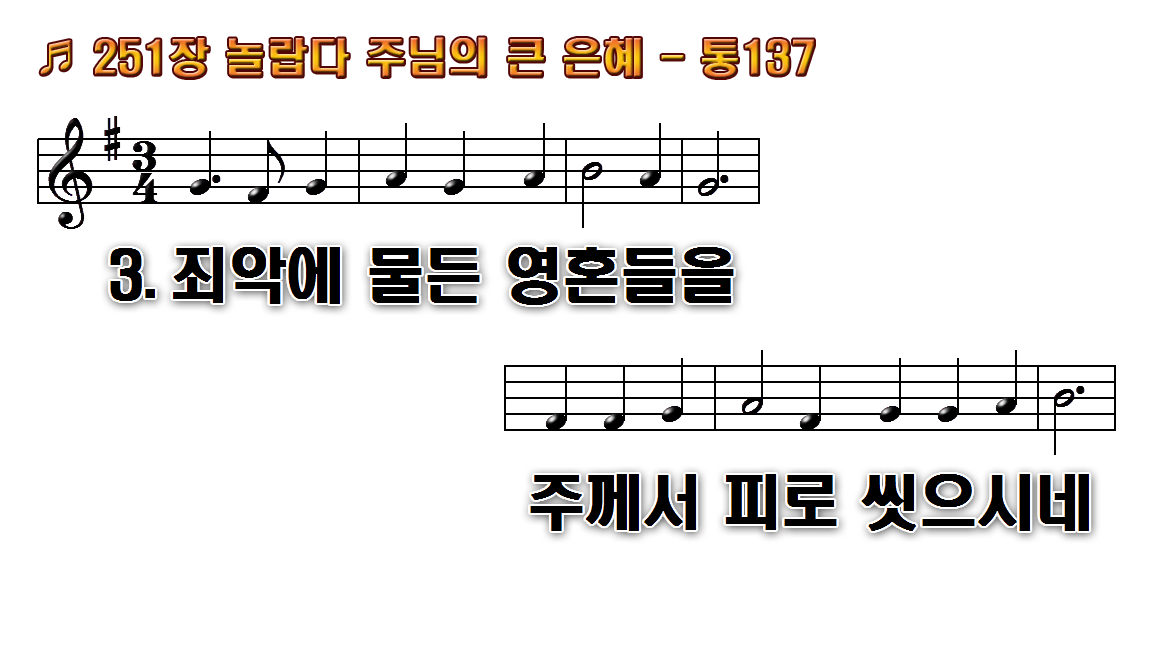 1.놀랍다 주님의 큰 은혜 우리의
2.죄악은 성난 파도같이 우리
3.죄악에 물든 영혼들을 주께서
4.비할 수 없는 그 은혜를 믿는
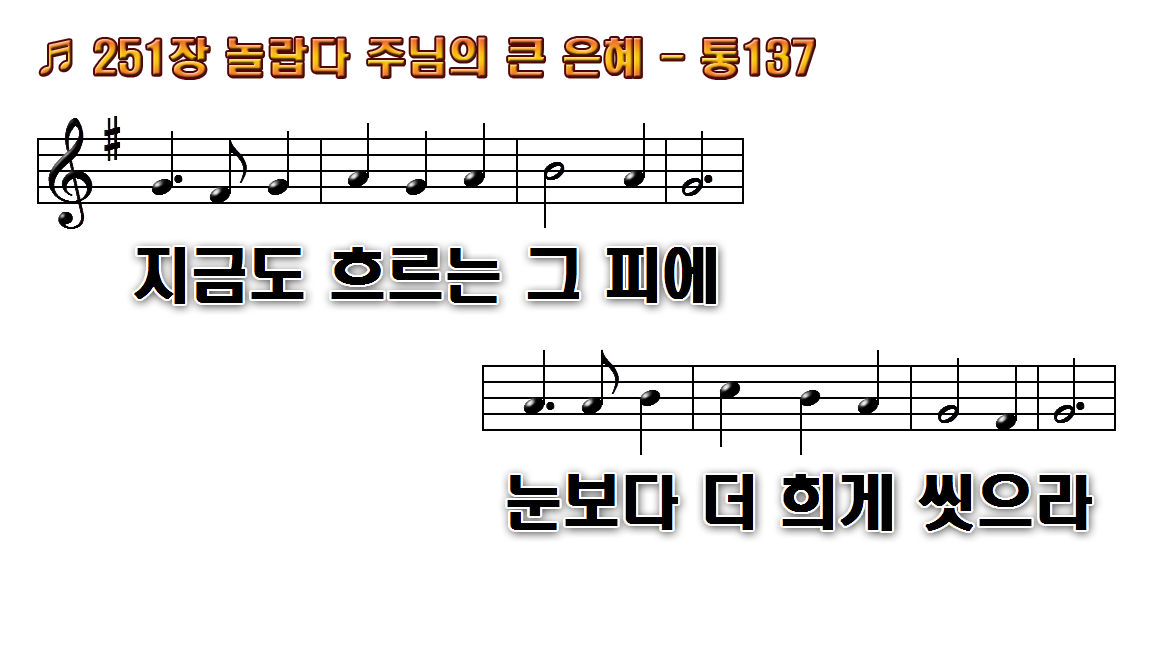 1.놀랍다 주님의 큰 은혜 우리의
2.죄악은 성난 파도같이 우리
3.죄악에 물든 영혼들을 주께서
4.비할 수 없는 그 은혜를 믿는
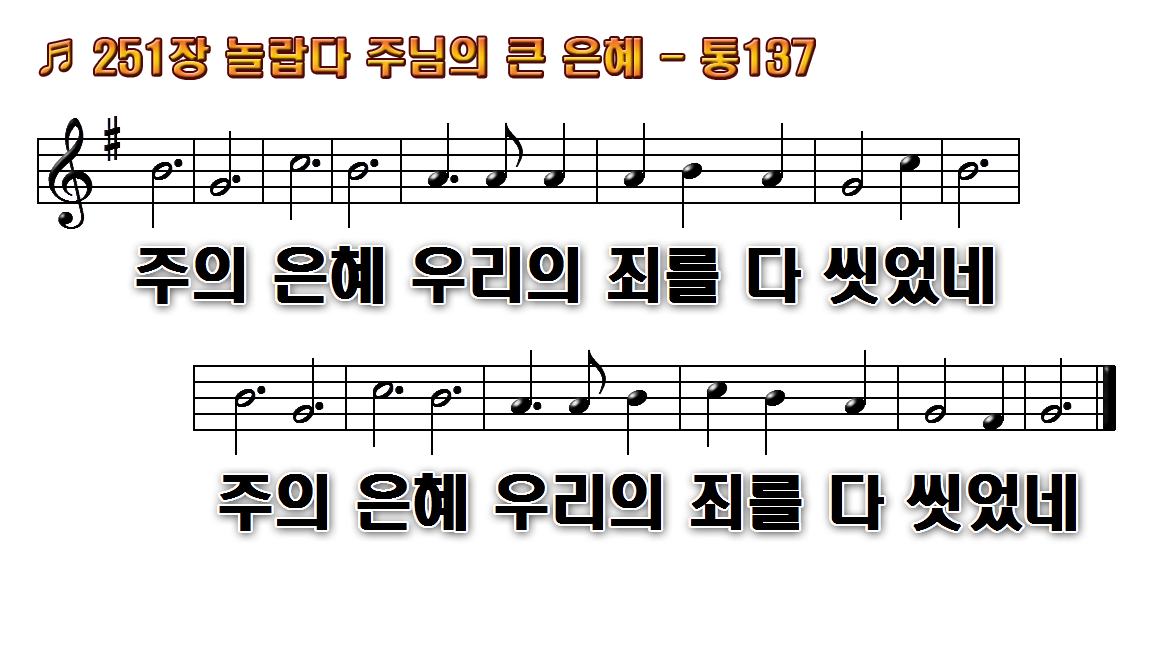 1.놀랍다 주님의 큰 은혜 우리의
2.죄악은 성난 파도같이 우리
3.죄악에 물든 영혼들을 주께서
4.비할 수 없는 그 은혜를 믿는
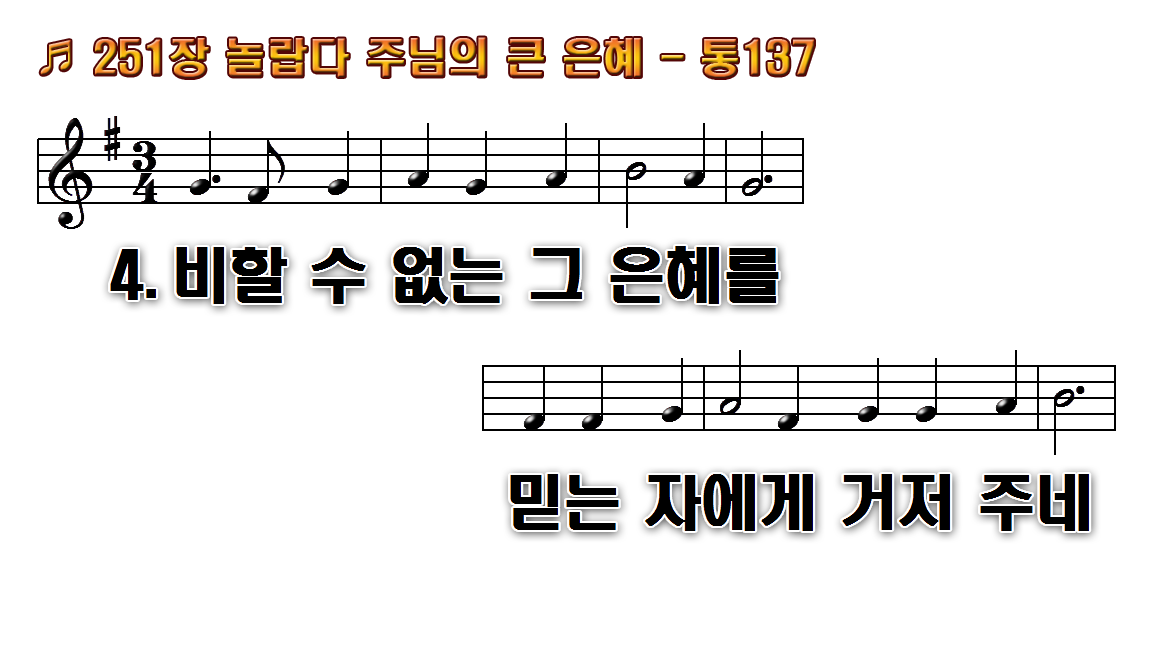 1.놀랍다 주님의 큰 은혜 우리의
2.죄악은 성난 파도같이 우리
3.죄악에 물든 영혼들을 주께서
4.비할 수 없는 그 은혜를 믿는
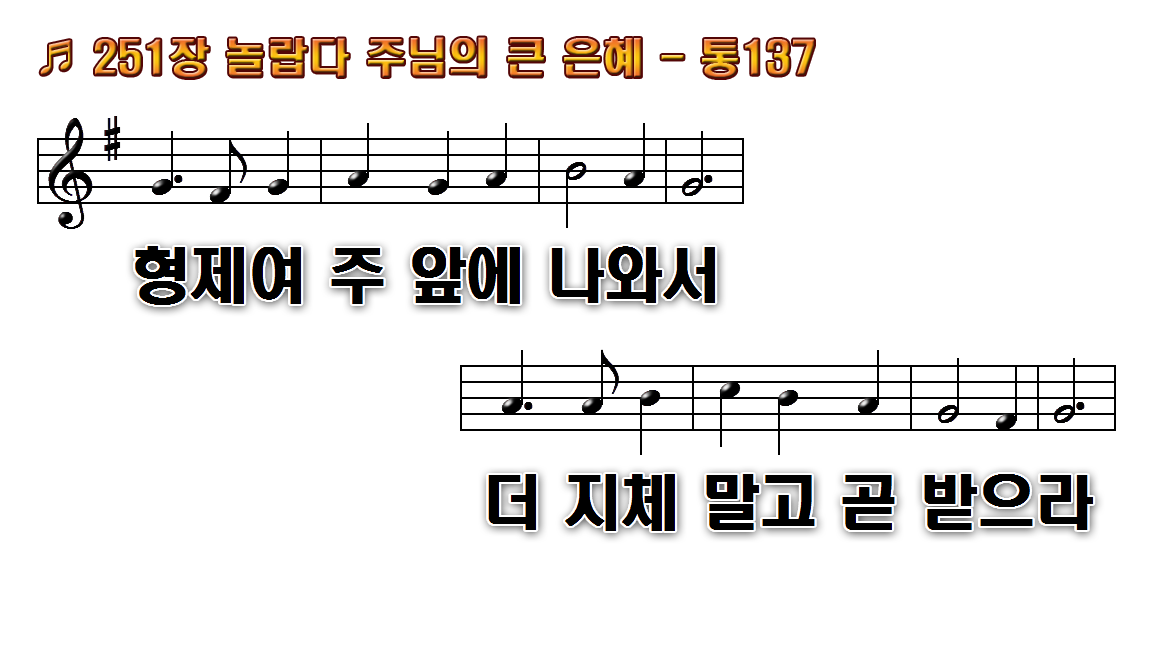 1.놀랍다 주님의 큰 은혜 우리의
2.죄악은 성난 파도같이 우리
3.죄악에 물든 영혼들을 주께서
4.비할 수 없는 그 은혜를 믿는
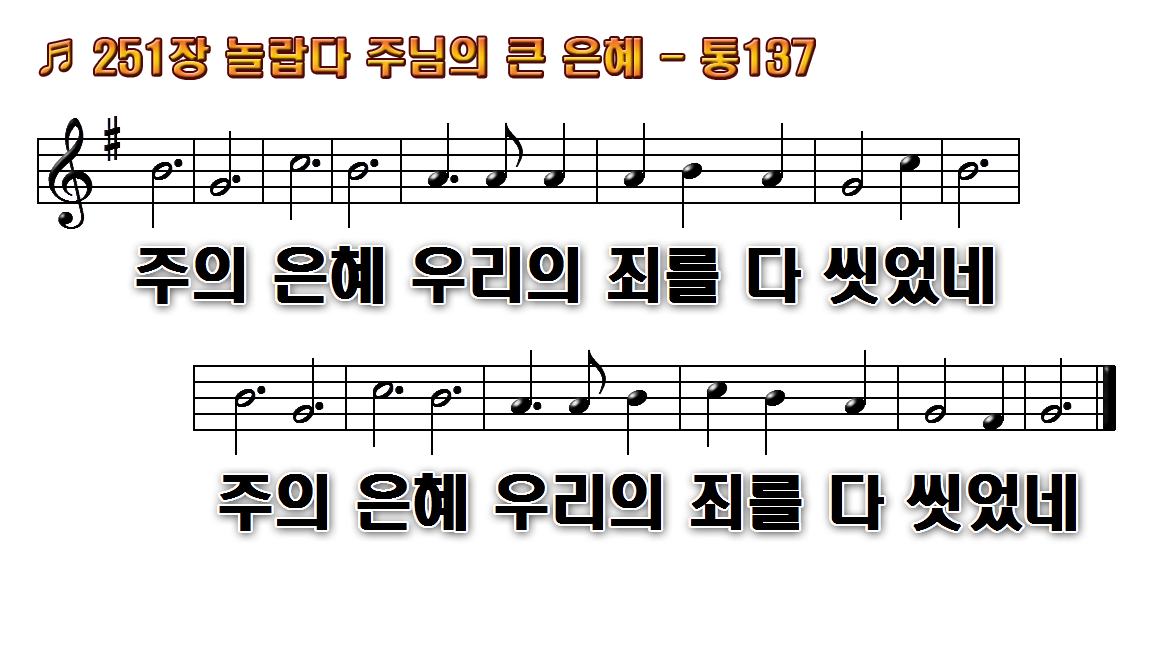 1.놀랍다 주님의 큰 은혜 우리의
2.죄악은 성난 파도같이 우리
3.죄악에 물든 영혼들을 주께서
4.비할 수 없는 그 은혜를 믿는
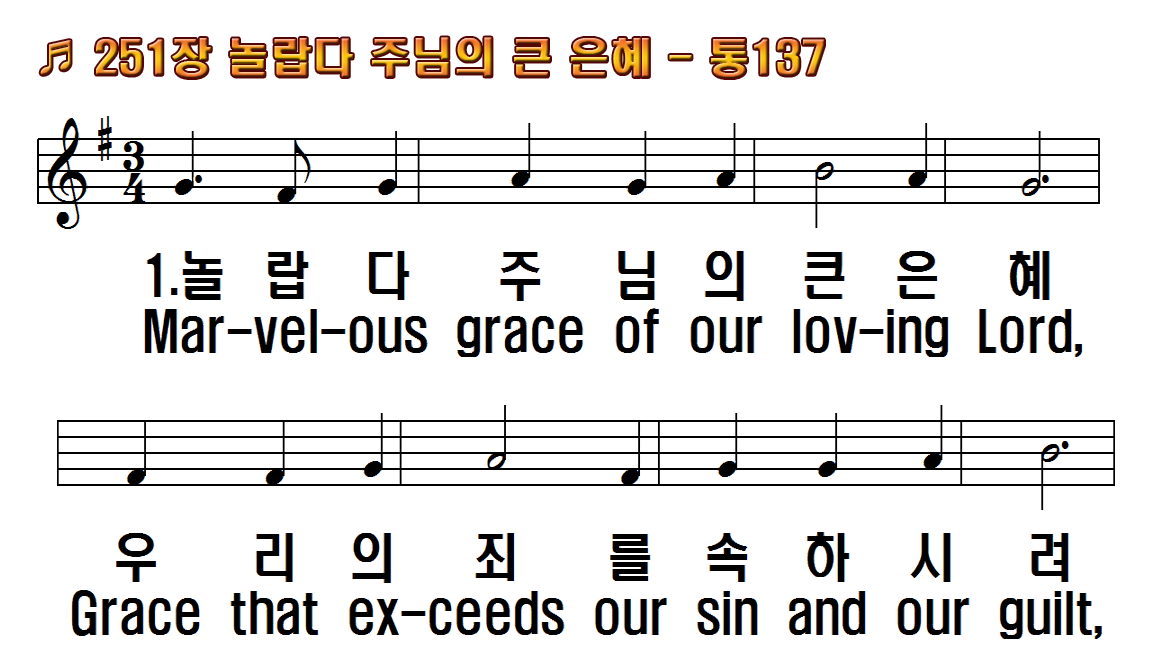 1.놀랍다 주님의 큰 은혜
2.죄악은 성난 파도같이
3.죄악에 물든 영혼들을
4.비할 수 없는 그 은혜를
후.주의 은혜 우리의 죄를
1.Marvelous grace of
2.Sin and despair like
3.Dark is the stain that
4.Marvelous, infinite,
R.Grace, grace, God's
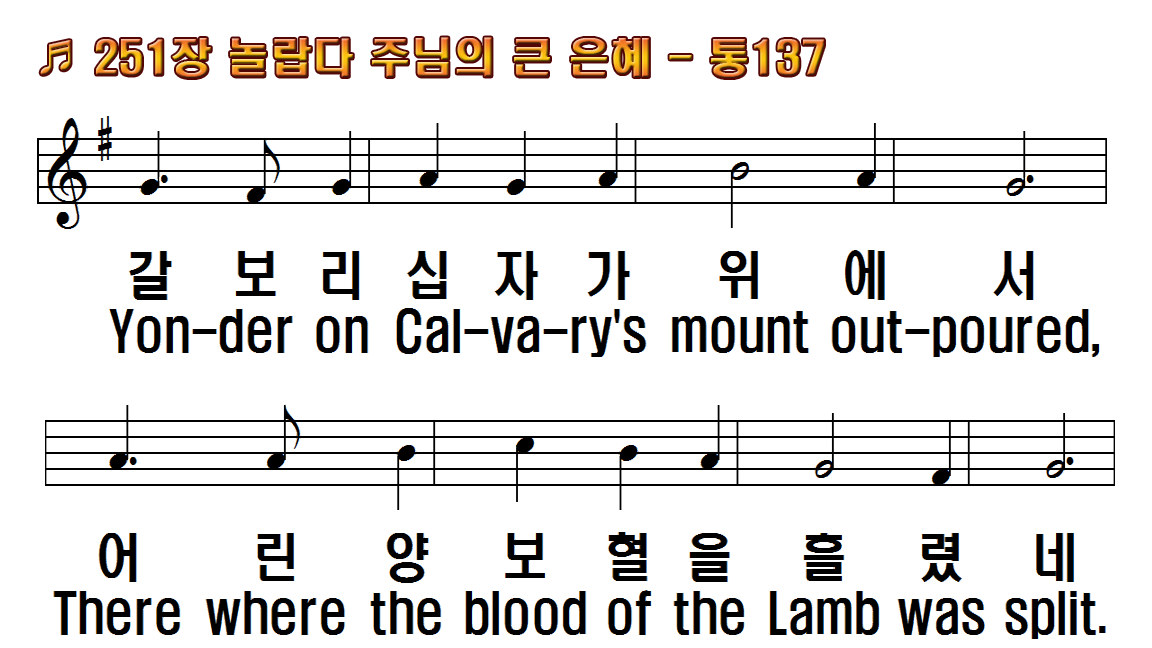 1.놀랍다 주님의 큰 은혜
2.죄악은 성난 파도같이
3.죄악에 물든 영혼들을
4.비할 수 없는 그 은혜를
후.주의 은혜 우리의 죄를
1.Marvelous grace of
2.Sin and despair like
3.Dark is the stain that
4.Marvelous, infinite,
R.Grace, grace, God's
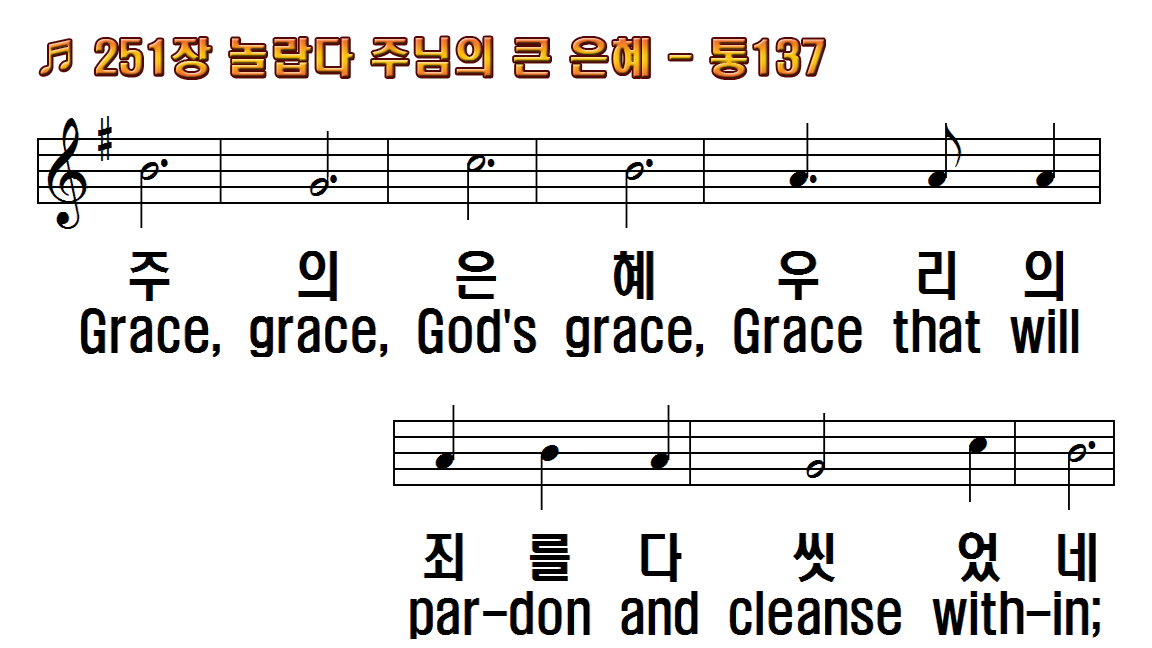 1.놀랍다 주님의 큰 은혜
2.죄악은 성난 파도같이
3.죄악에 물든 영혼들을
4.비할 수 없는 그 은혜를
후.주의 은혜 우리의 죄를
1.Marvelous grace of
2.Sin and despair like
3.Dark is the stain that
4.Marvelous, infinite,
R.Grace, grace, God's
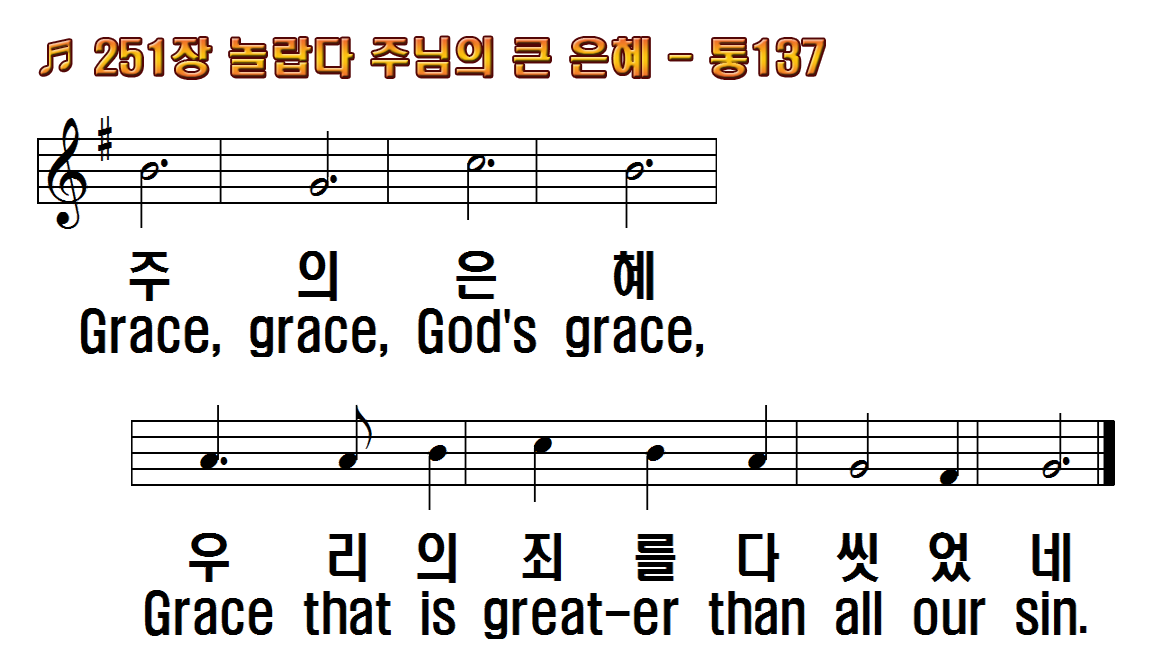 1.놀랍다 주님의 큰 은혜
2.죄악은 성난 파도같이
3.죄악에 물든 영혼들을
4.비할 수 없는 그 은혜를
후.주의 은혜 우리의 죄를
1.Marvelous grace of
2.Sin and despair like
3.Dark is the stain that
4.Marvelous, infinite,
R.Grace, grace, God's
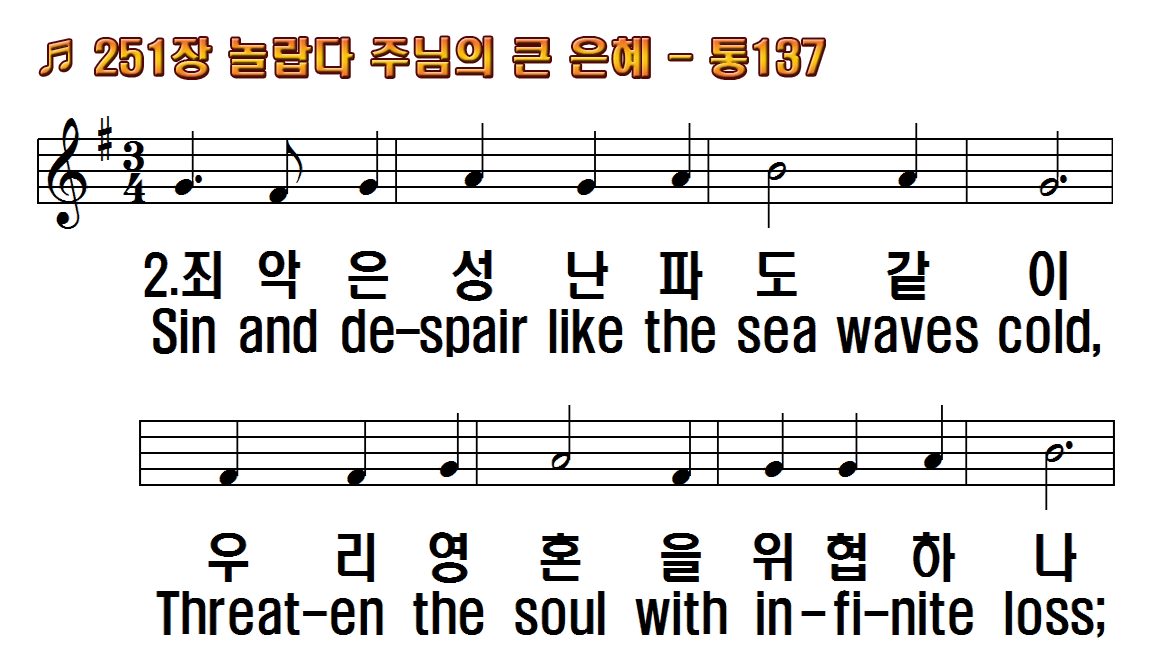 1.놀랍다 주님의 큰 은혜
2.죄악은 성난 파도같이
3.죄악에 물든 영혼들을
4.비할 수 없는 그 은혜를
후.주의 은혜 우리의 죄를
1.Marvelous grace of
2.Sin and despair like
3.Dark is the stain that
4.Marvelous, infinite,
R.Grace, grace, God's
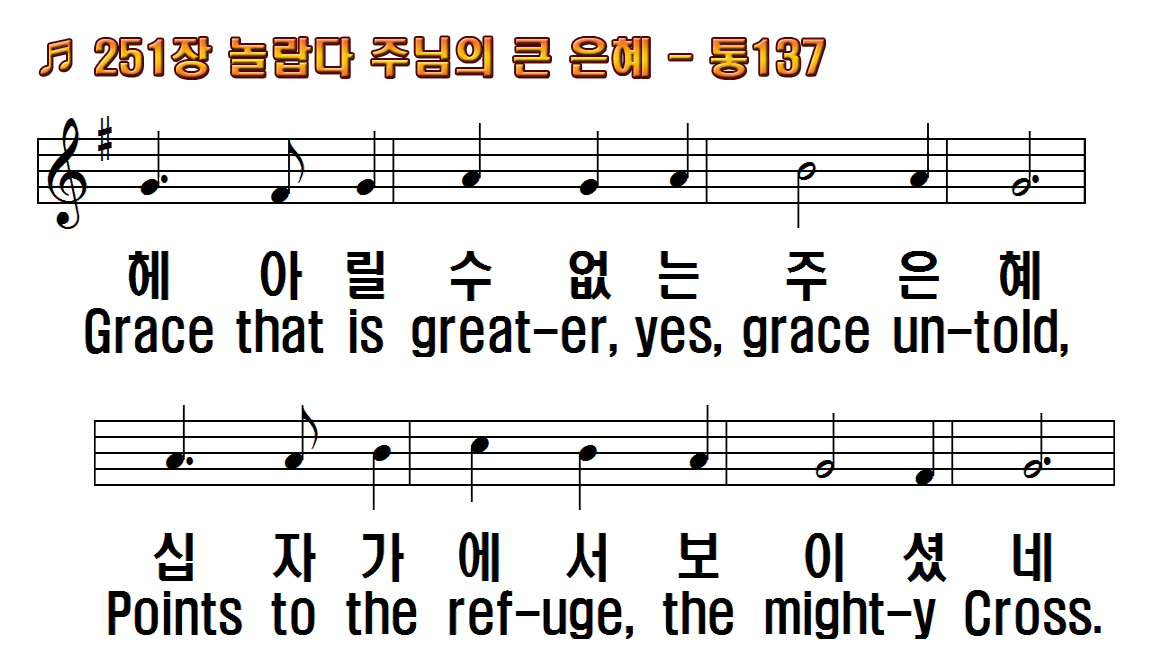 1.놀랍다 주님의 큰 은혜
2.죄악은 성난 파도같이
3.죄악에 물든 영혼들을
4.비할 수 없는 그 은혜를
후.주의 은혜 우리의 죄를
1.Marvelous grace of
2.Sin and despair like
3.Dark is the stain that
4.Marvelous, infinite,
R.Grace, grace, God's
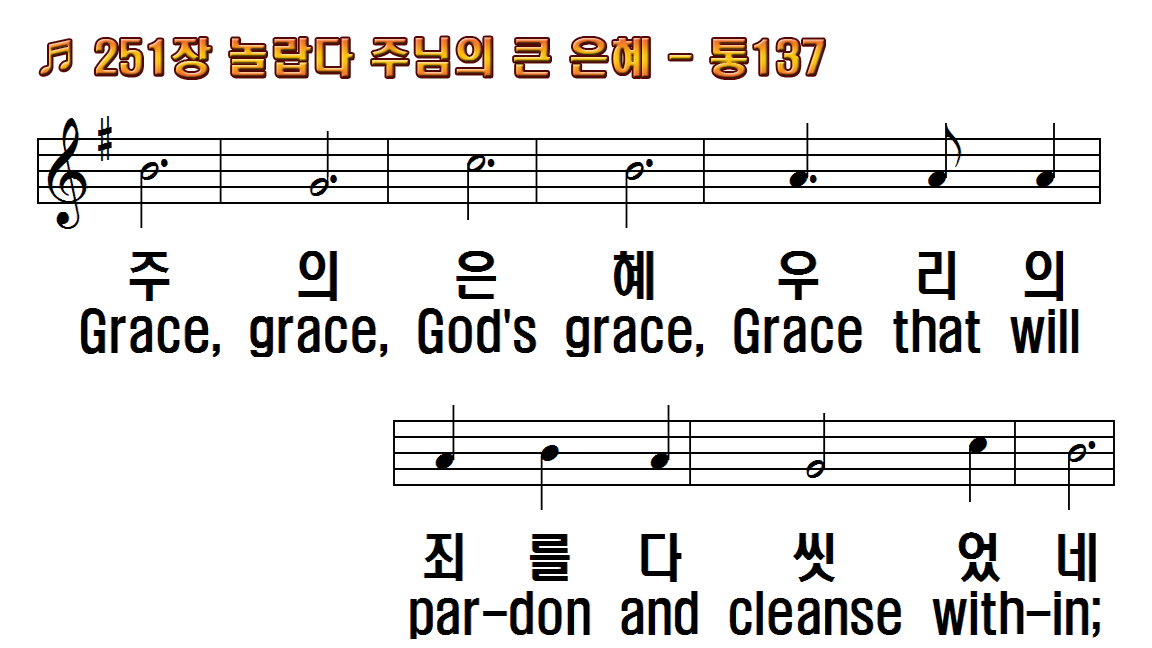 1.놀랍다 주님의 큰 은혜
2.죄악은 성난 파도같이
3.죄악에 물든 영혼들을
4.비할 수 없는 그 은혜를
후.주의 은혜 우리의 죄를
1.Marvelous grace of
2.Sin and despair like
3.Dark is the stain that
4.Marvelous, infinite,
R.Grace, grace, God's
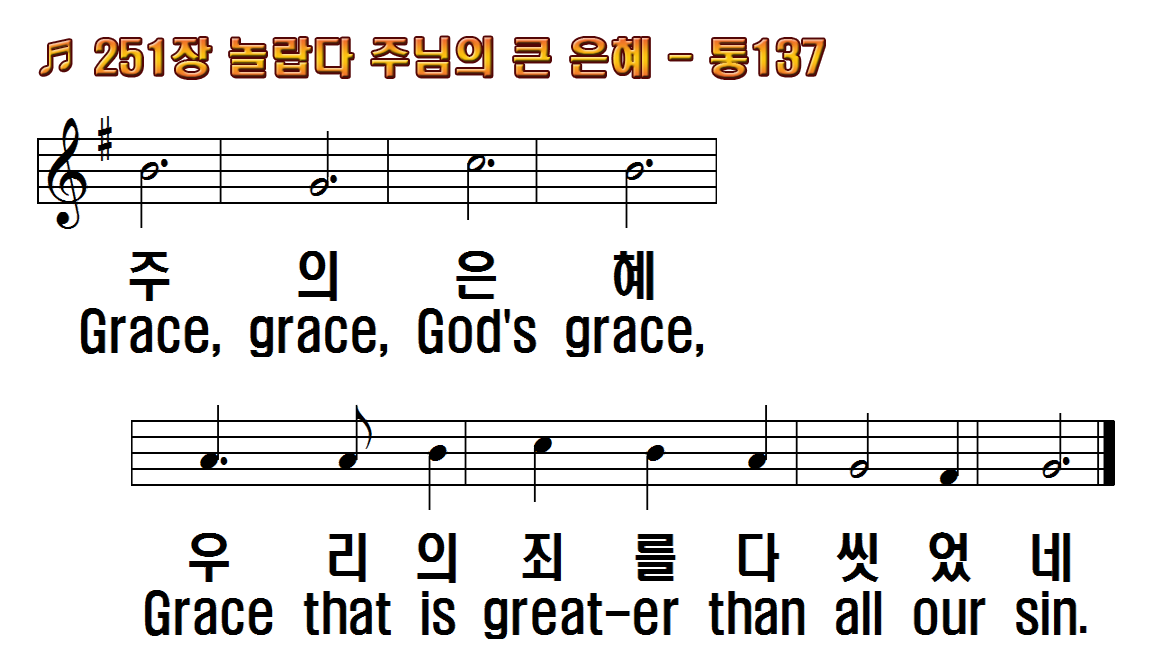 1.놀랍다 주님의 큰 은혜
2.죄악은 성난 파도같이
3.죄악에 물든 영혼들을
4.비할 수 없는 그 은혜를
후.주의 은혜 우리의 죄를
1.Marvelous grace of
2.Sin and despair like
3.Dark is the stain that
4.Marvelous, infinite,
R.Grace, grace, God's
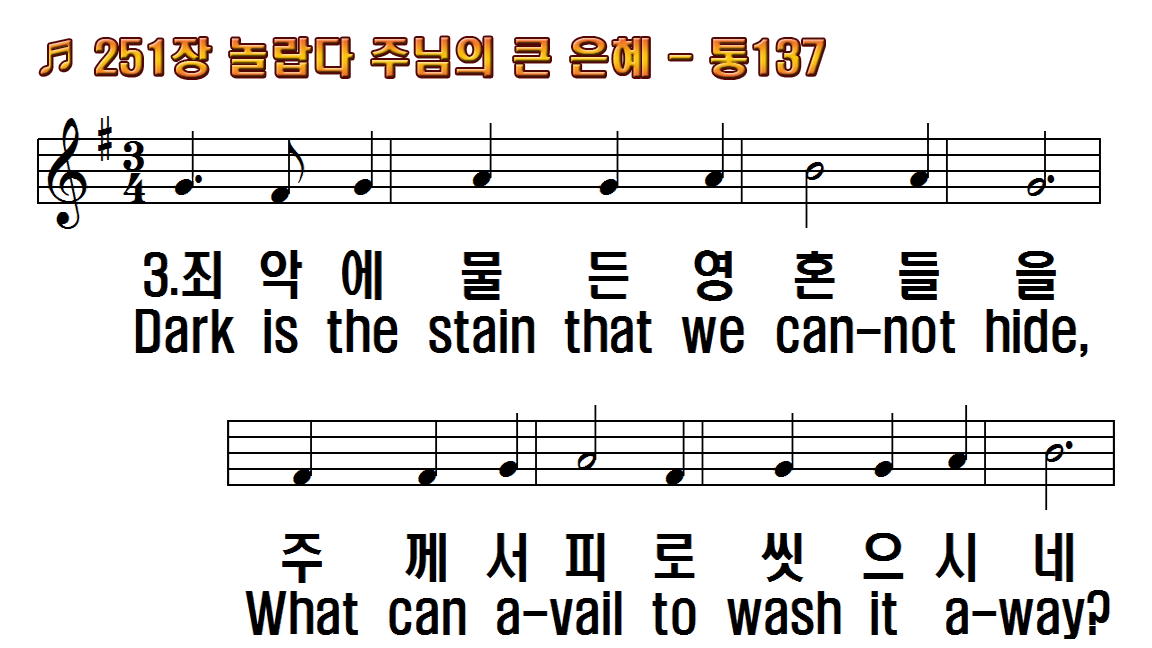 1.놀랍다 주님의 큰 은혜
2.죄악은 성난 파도같이
3.죄악에 물든 영혼들을
4.비할 수 없는 그 은혜를
후.주의 은혜 우리의 죄를
1.Marvelous grace of
2.Sin and despair like
3.Dark is the stain that
4.Marvelous, infinite,
R.Grace, grace, God's
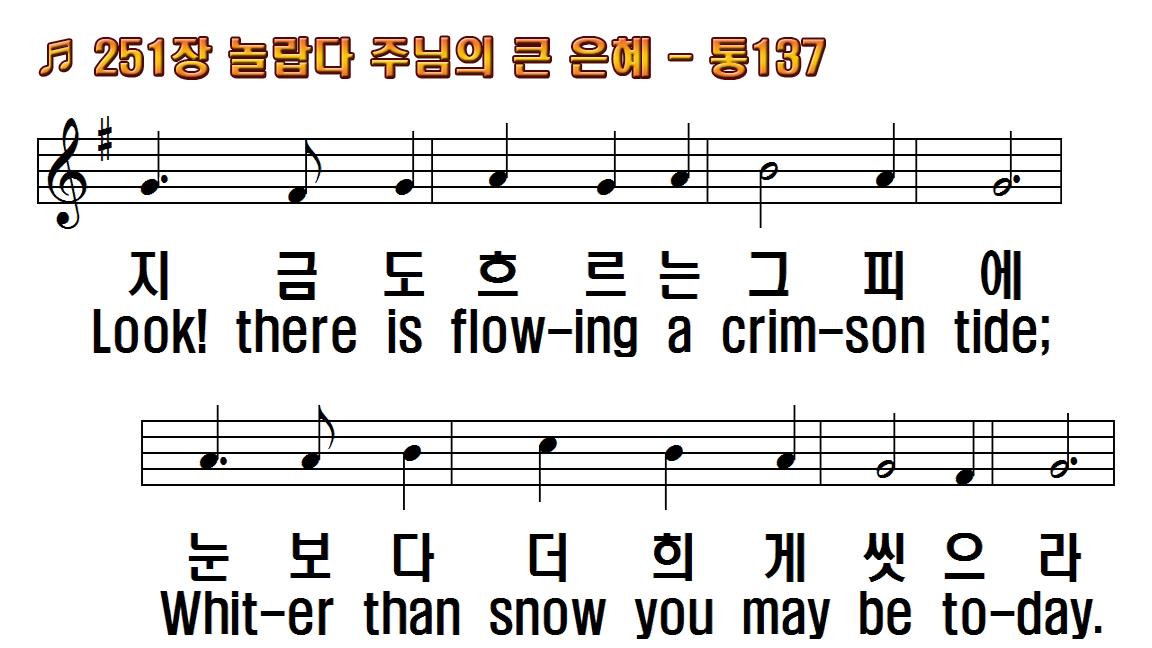 1.놀랍다 주님의 큰 은혜
2.죄악은 성난 파도같이
3.죄악에 물든 영혼들을
4.비할 수 없는 그 은혜를
후.주의 은혜 우리의 죄를
1.Marvelous grace of
2.Sin and despair like
3.Dark is the stain that
4.Marvelous, infinite,
R.Grace, grace, God's
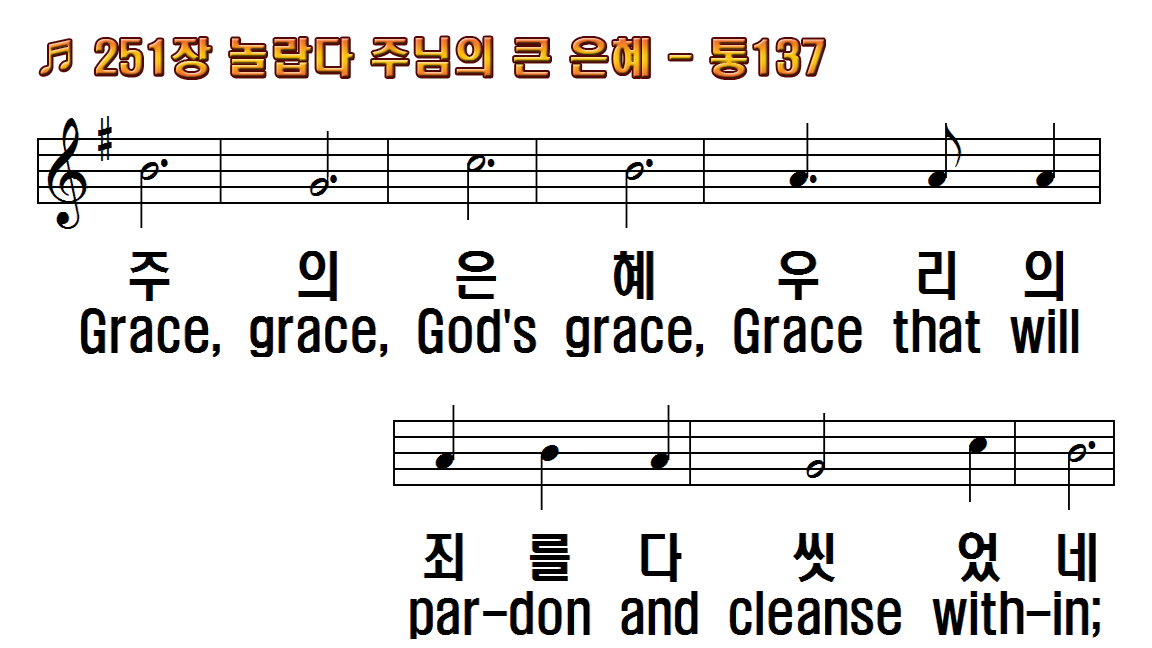 1.놀랍다 주님의 큰 은혜
2.죄악은 성난 파도같이
3.죄악에 물든 영혼들을
4.비할 수 없는 그 은혜를
후.주의 은혜 우리의 죄를
1.Marvelous grace of
2.Sin and despair like
3.Dark is the stain that
4.Marvelous, infinite,
R.Grace, grace, God's
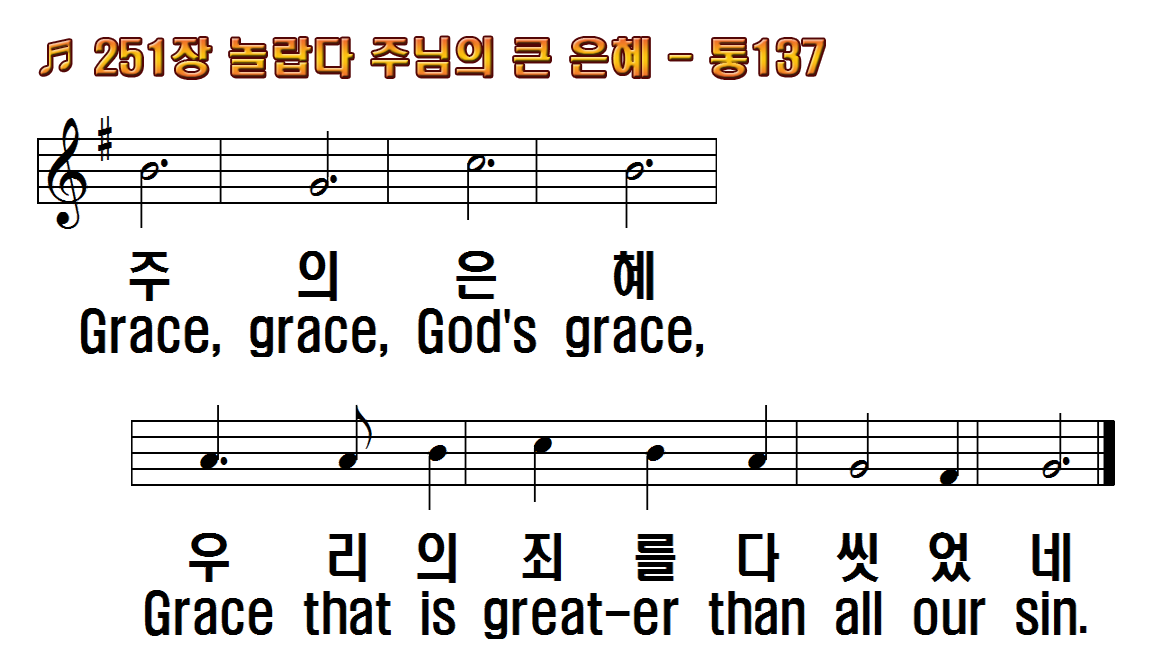 1.놀랍다 주님의 큰 은혜
2.죄악은 성난 파도같이
3.죄악에 물든 영혼들을
4.비할 수 없는 그 은혜를
후.주의 은혜 우리의 죄를
1.Marvelous grace of
2.Sin and despair like
3.Dark is the stain that
4.Marvelous, infinite,
R.Grace, grace, God's
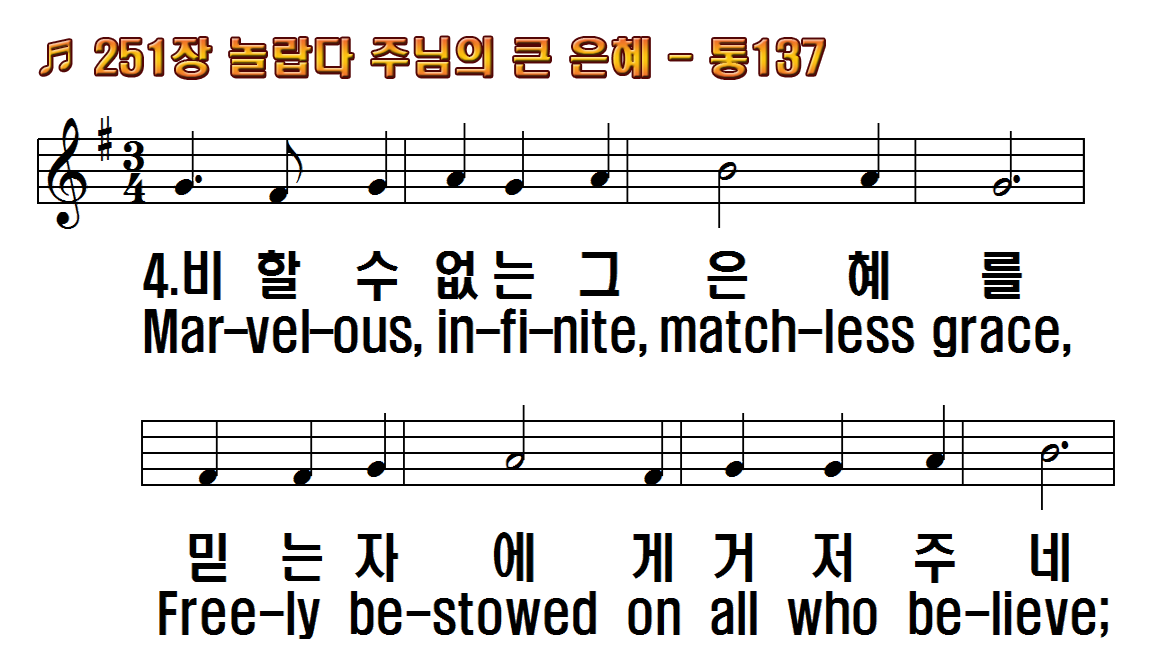 1.놀랍다 주님의 큰 은혜
2.죄악은 성난 파도같이
3.죄악에 물든 영혼들을
4.비할 수 없는 그 은혜를
후.주의 은혜 우리의 죄를
1.Marvelous grace of
2.Sin and despair like
3.Dark is the stain that
4.Marvelous, infinite,
R.Grace, grace, God's
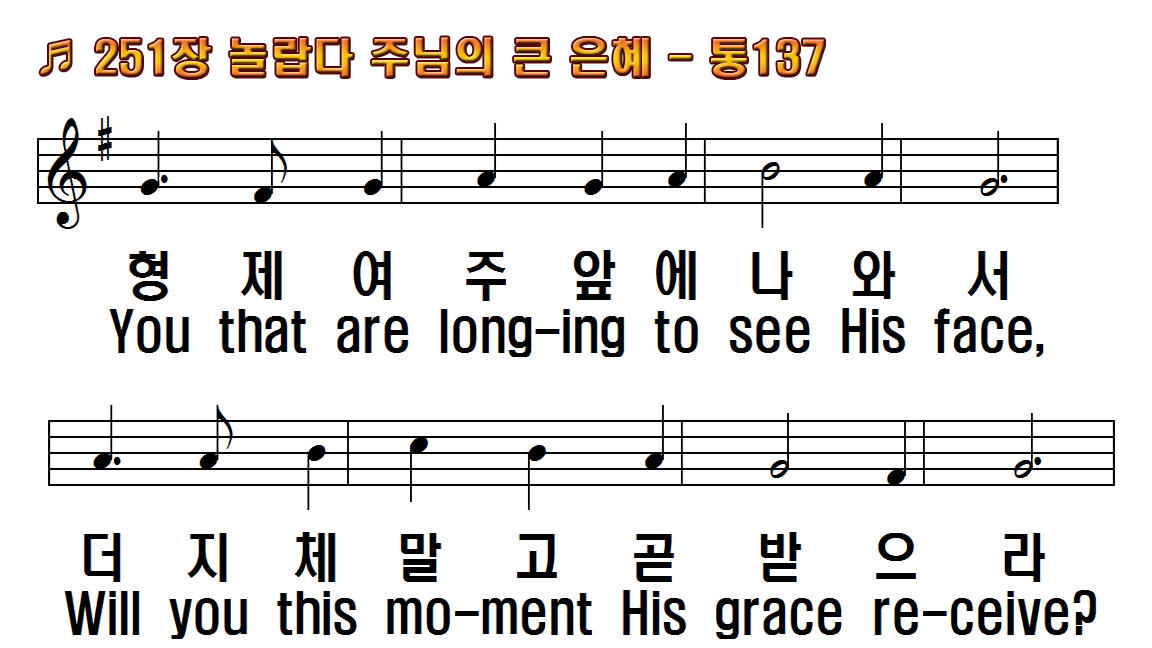 1.놀랍다 주님의 큰 은혜
2.죄악은 성난 파도같이
3.죄악에 물든 영혼들을
4.비할 수 없는 그 은혜를
후.주의 은혜 우리의 죄를
1.Marvelous grace of
2.Sin and despair like
3.Dark is the stain that
4.Marvelous, infinite,
R.Grace, grace, God's
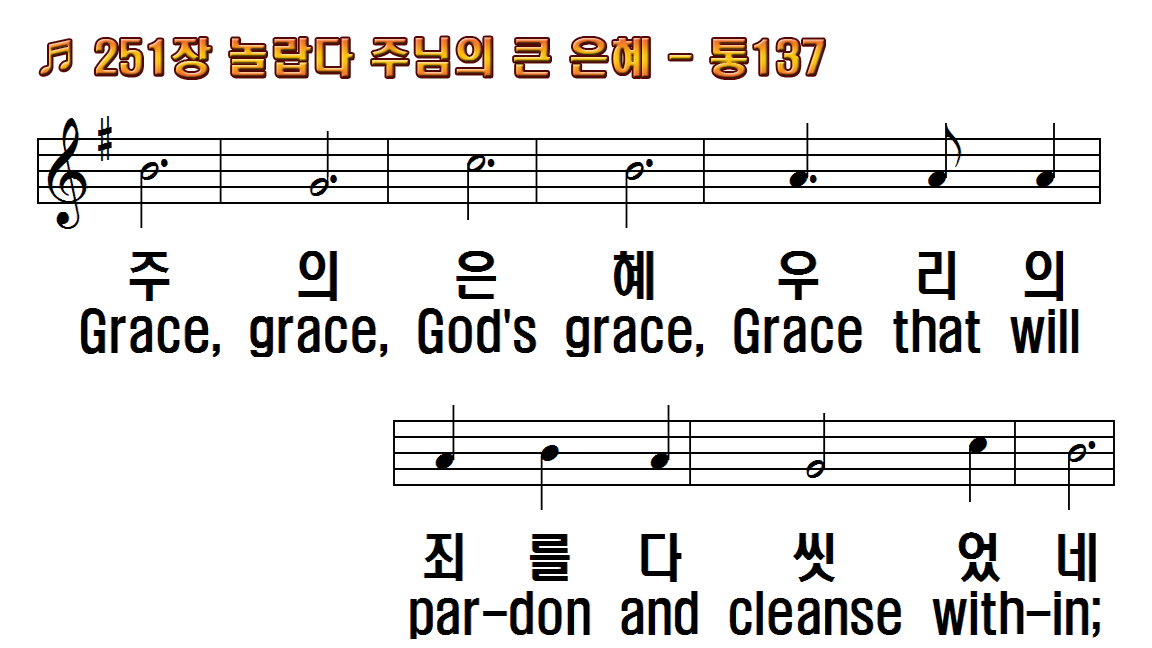 1.놀랍다 주님의 큰 은혜
2.죄악은 성난 파도같이
3.죄악에 물든 영혼들을
4.비할 수 없는 그 은혜를
후.주의 은혜 우리의 죄를
1.Marvelous grace of
2.Sin and despair like
3.Dark is the stain that
4.Marvelous, infinite,
R.Grace, grace, God's
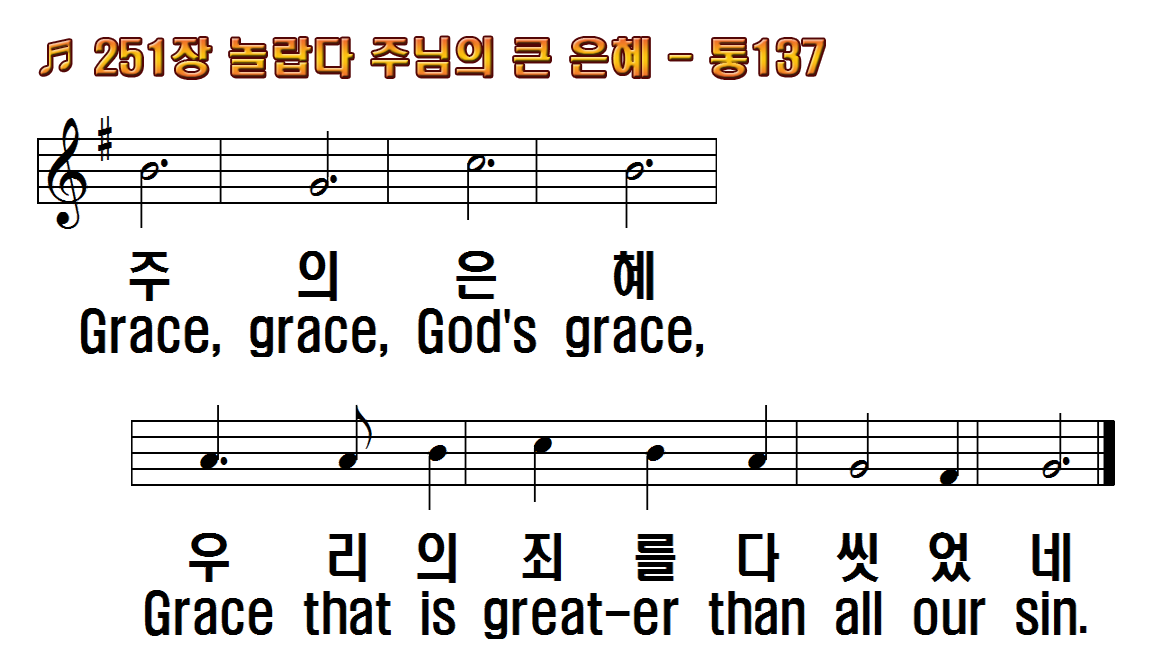 1.놀랍다 주님의 큰 은혜
2.죄악은 성난 파도같이
3.죄악에 물든 영혼들을
4.비할 수 없는 그 은혜를
후.주의 은혜 우리의 죄를
1.Marvelous grace of
2.Sin and despair like
3.Dark is the stain that
4.Marvelous, infinite,
R.Grace, grace, God's